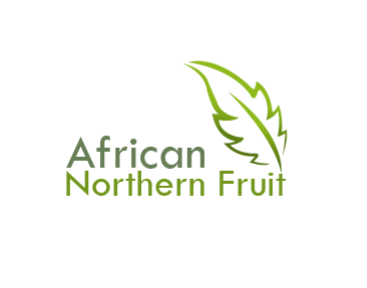 African Northern Fruit
Chedly Ben Attia
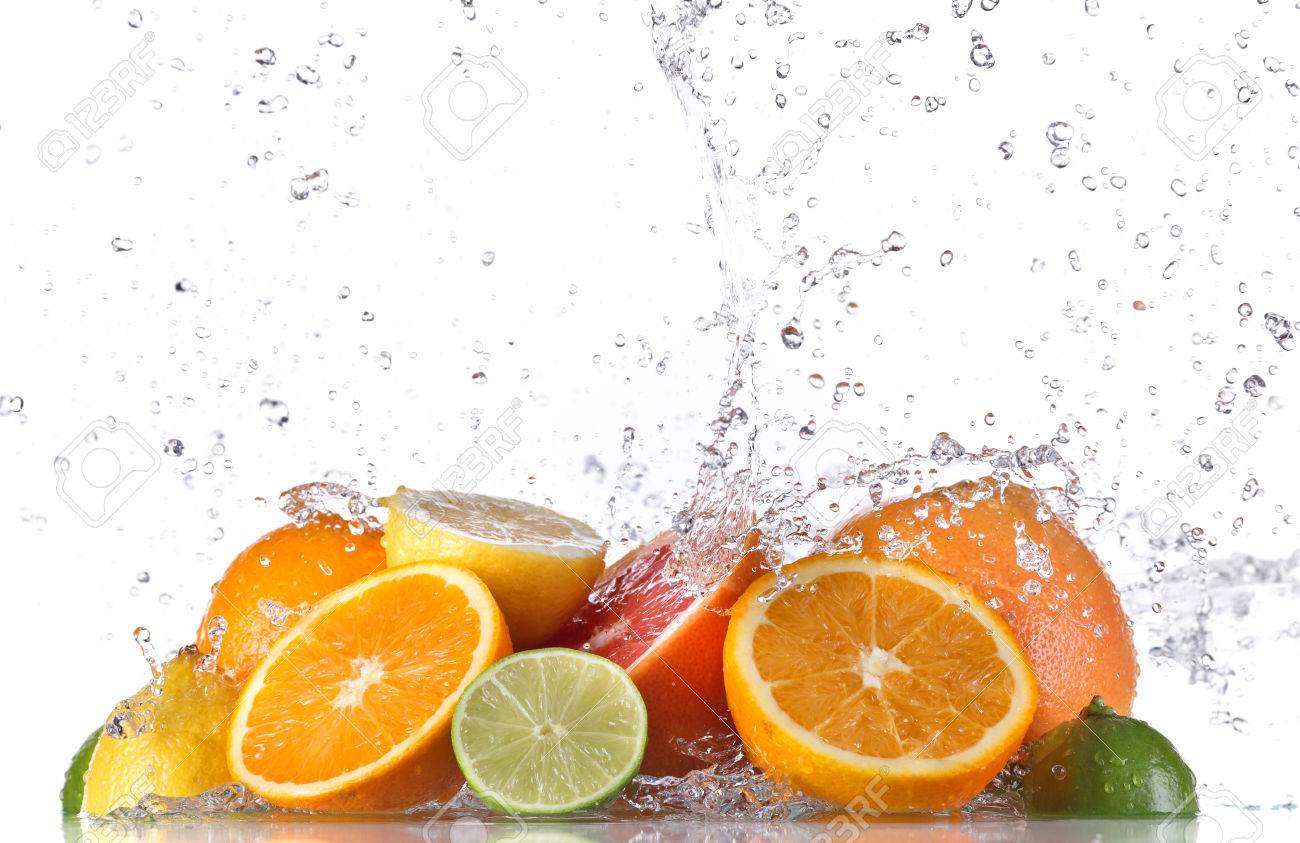 [Speaker Notes: © Copyright PresentationGo.com – The free PowerPoint template library]
Plan
Description du l'entreprise
Cadre juridique
Etude de marche
Etude commerciale
[Speaker Notes: © Copyright PresentationGo.com – The free PowerPoint template library]
Description de  l'entreprise
African Northern Fruit est une entreprise 50% exportatrice opérant en Tunisie. Qui a pour principale activité la vente en gros de fruits frais.  La société vend directement par l’intermédiaire de ses fermes.

Siege: Mornag Ben Arous
Sector: Agriculture
Logo: 





Slogan: Bringing Freshness to the world
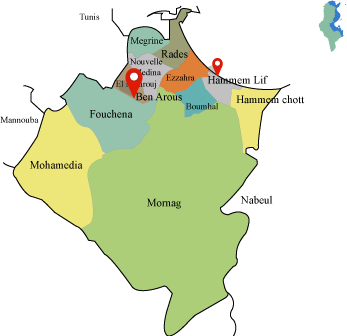 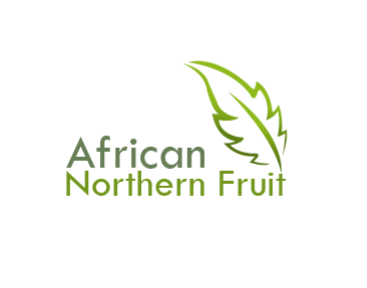 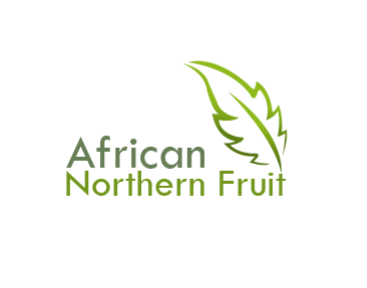 Description de  l'entreprise
Vision: 
Offrir aux consommateurs du monde entier des fruits frais de la plus haute qualité: sains et délicieux. Dans un pays d'expatriés, ANF a pour objectif de s'approvisionner directement en produits de chaque exploitation et de les vendre, pour le marché local et pour l'exportation.
Mission:
Nous atteignons notre qualité grâce à une sélection rigoureuse d'exploitations agricoles et de fournisseurs partenaires partageant notre vision d'une qualité premium. 
La mission d’African Northern Fruits est de cultiver des fruits frais avec moins de produits chimiques et plus d’engrais organiques, à la fois pour le consommateur et pour l’environnement.
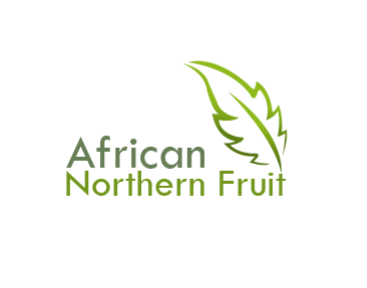 Description de  l'entreprise
Valeurs fondamentales de la société:

Saine: Fournir aux consommateurs le meilleur des fruits frais
Intégrité: Confiance et honnêteté dans notre travail
Innovation: dernières machines innovantes.
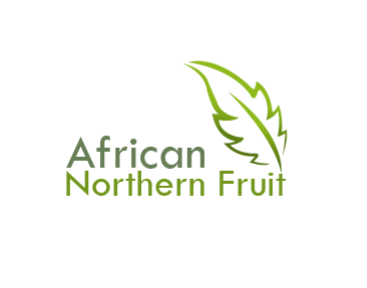 Cadre Juridique
African Northern Fruit aura la forme  d’une société à responsabilité limitée « SARL », régie par le code des sociétés  commerciale du 3 Novembre 2000. 
La société est constitue pour une durée de 99 ans à compter de son immatriculation au  registre de commerce 
La Société aura pour objet la commercialisation en gros des fruits frais et séchés. 
African Northern Fruit aura un capital de 100mDT pour pouvoir commencer son activité. 
La société est possédé par 5 associes ou actionnaires:
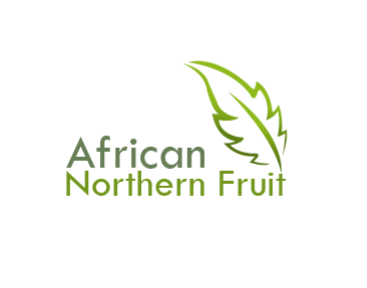 Etude de marche
Marche Tunisien des fruits: 
Le marché de gros des fruits et légumes en Tunisie est géré par la Société tunisienne des marchés de gros (SOTUMAG)
L’approvisionnement de la SOTUMAG lui parvient des producteurs et agriculteurs de différentes régions du pays. 
Description du marché export : 
La Tunisie exporte les produits pour lesquels elle a un avantage comparatif considérable tels que l’huile d’olive et les dattes et importe les produits de première nécessité où la production nationale n’arrive pas à subvenir aux besoins internes (Céréales et sucre).
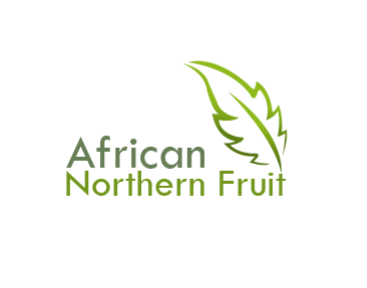 Etude de marche
Clients ciblés:
Concurrents : 
Business to business:
Business to consumer :
ANF
Farm-Trust
Fruity Box
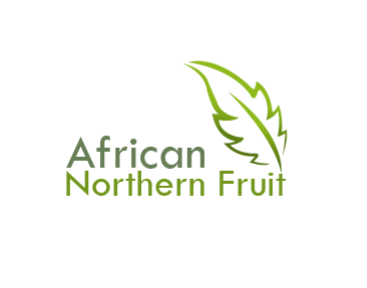 Etude commerciale
Description du produit: 
African Northern Fruit propose des variétés de fruits frais par saison sur le marché local, ANF propose une large gamme de fruits frais pour chaque saison de l'année ainsi qu'une  panoplie de variétés des fruits frais.
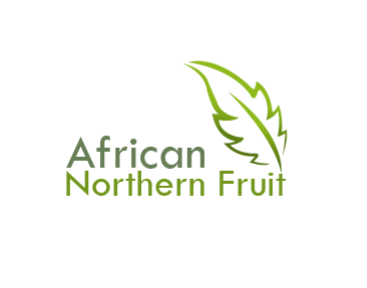 Pour commencer son activité de production, la société propose:
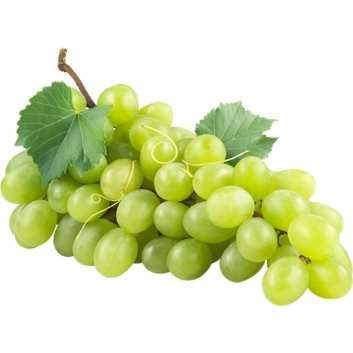 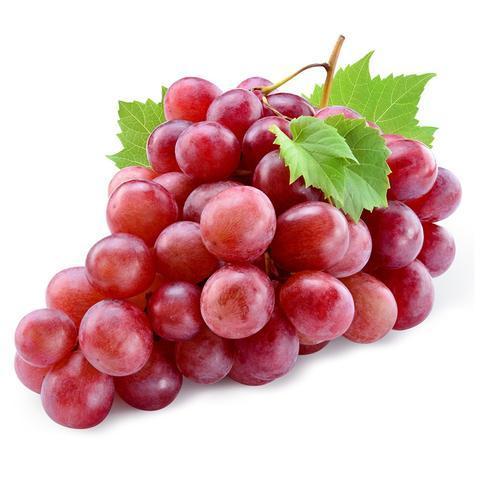 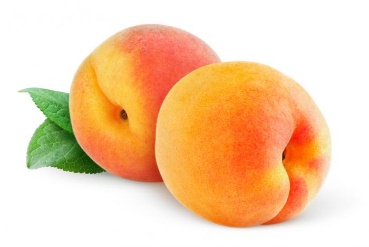 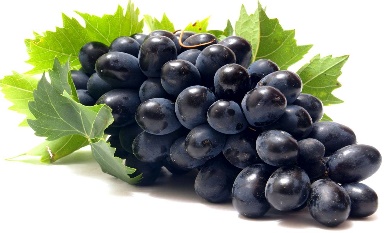 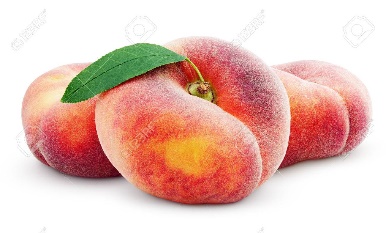 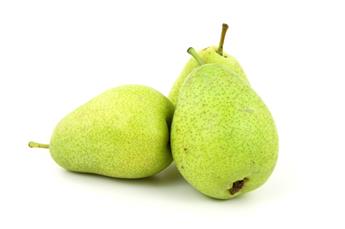 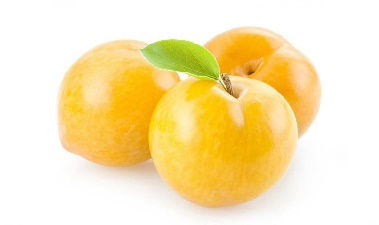 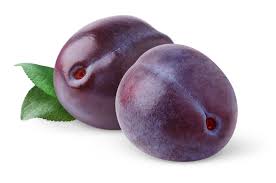 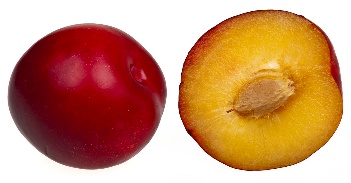 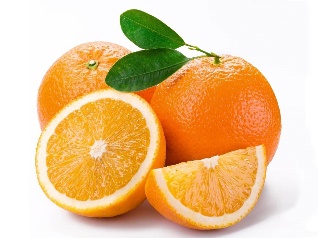 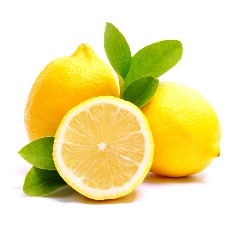 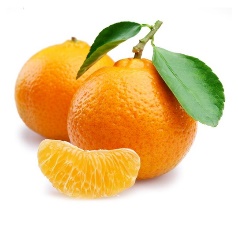 Matériels et moyen de transport
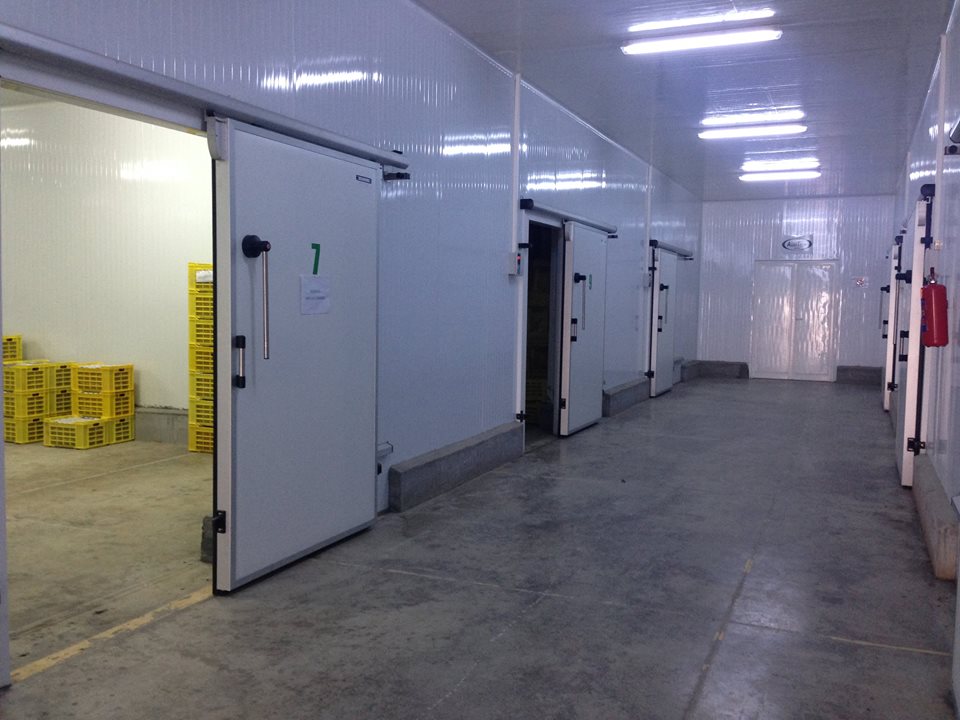 Un centre frigorifique est aussi nécessaire pour pouvoir préserver les fruits frais. Pour pouvoir maintenir les fruits frais le plus longtemps possible et être capable de les revendre hors saison.
Aspect opérationnel:
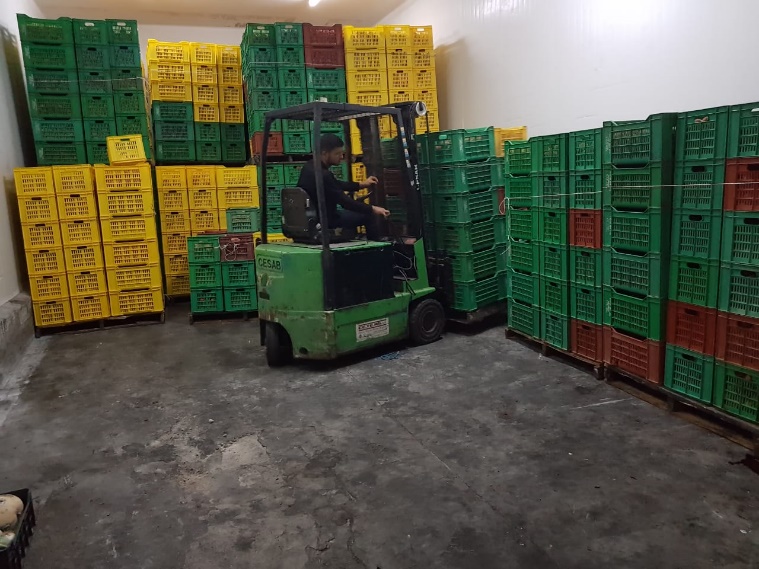 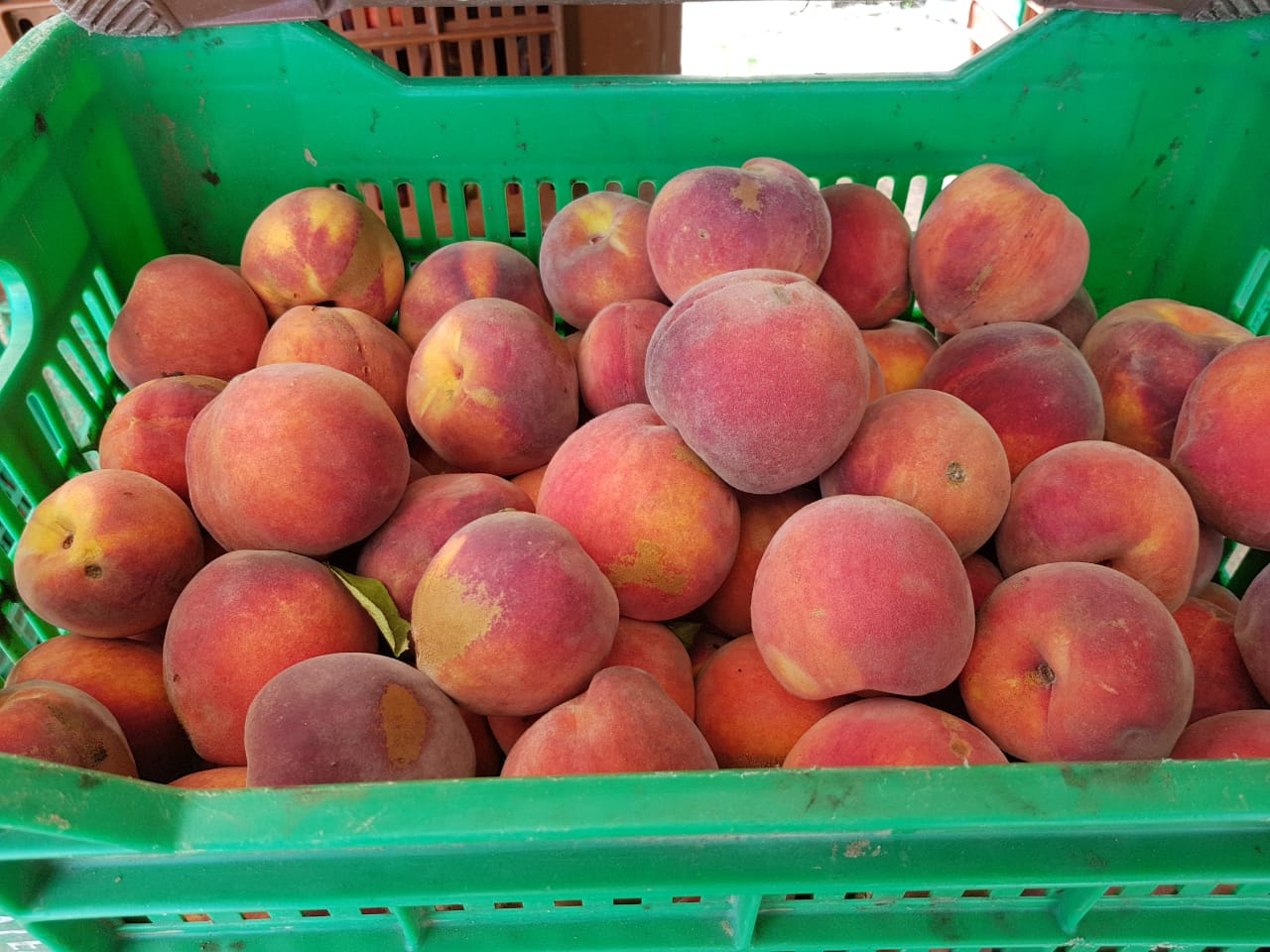 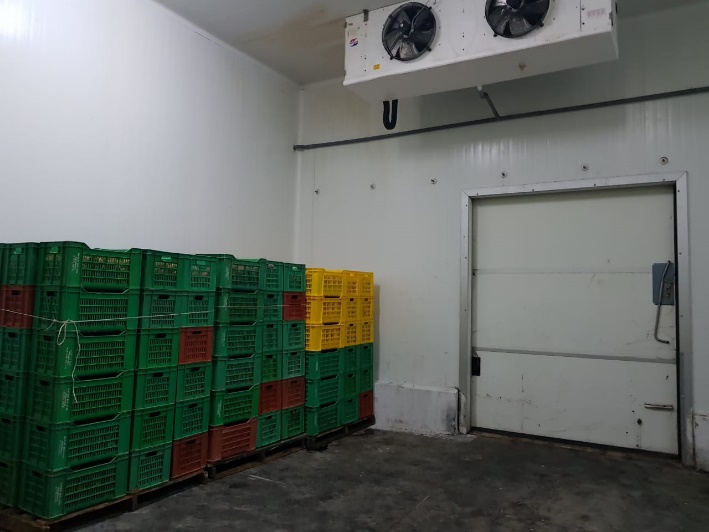 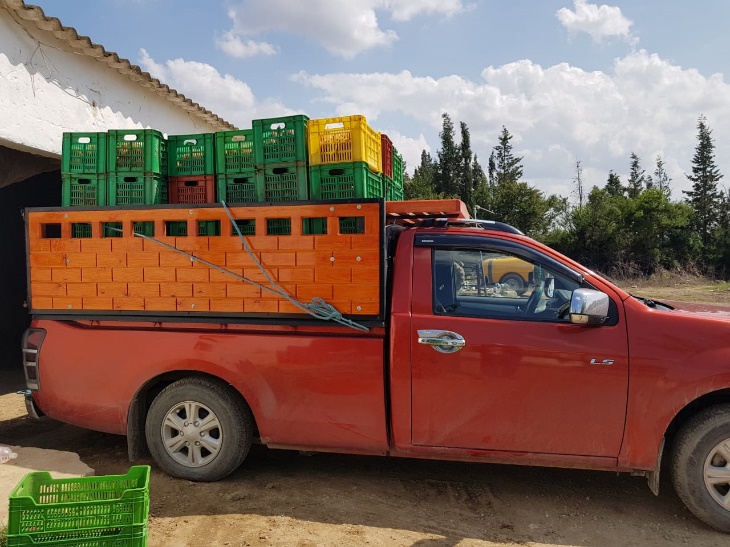 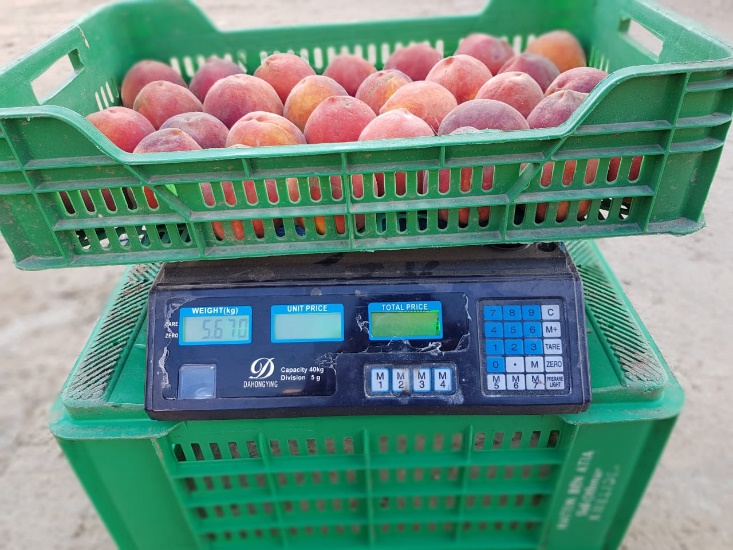 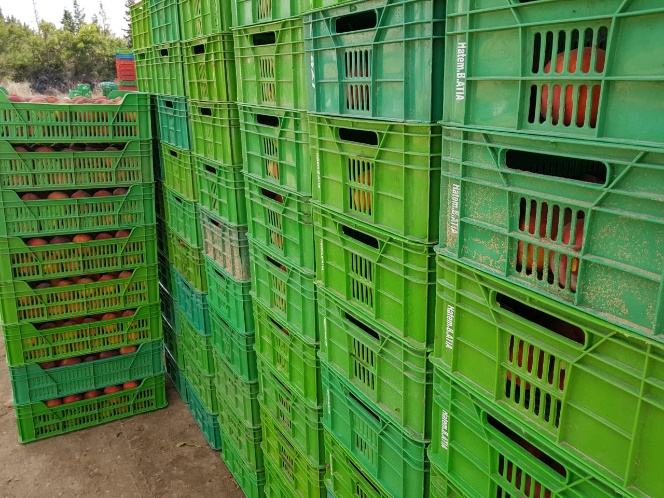 Merci Pour votre Attention
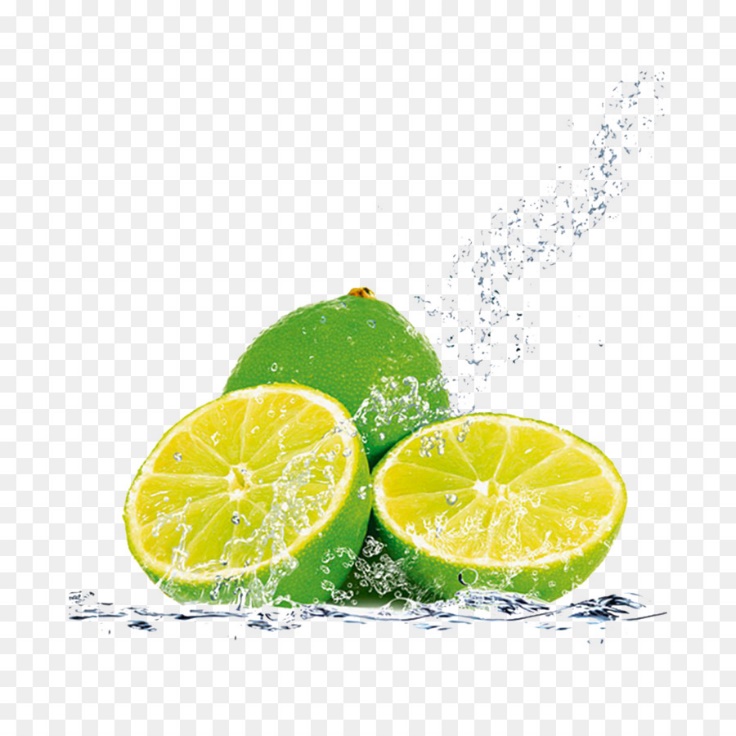